BEFORE-AFTER      DATE –  19.06.2024
TVS N TORQUE CALIPER– OBSERVED SAND DROP ISSUE .













PREPARED BY-      PATIL K L                                                  APPROVED BY – D B LAD
AFTER
BEFORE
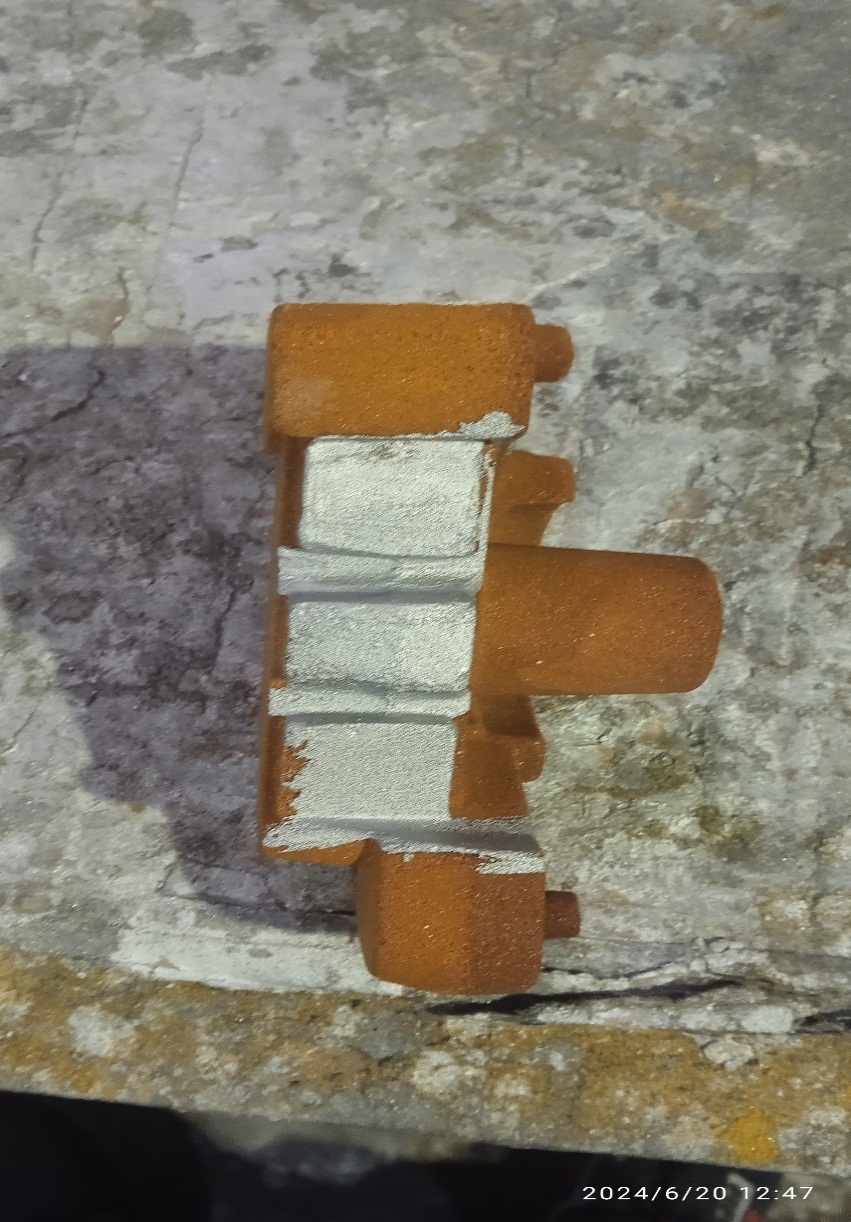 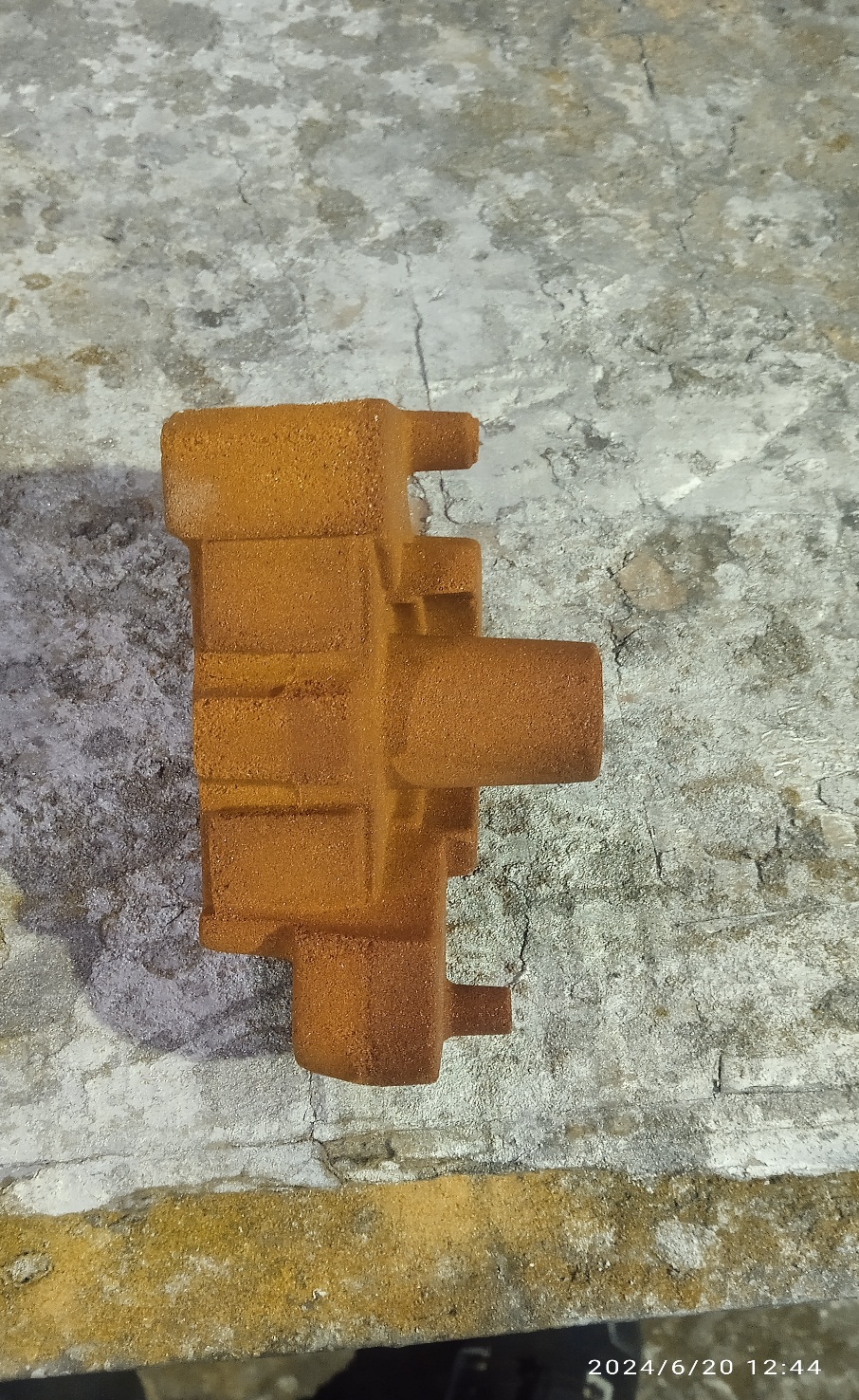 No paint applied at sand core profile area
Silver paint( Craftnol 104 M ) applied at sand core profile area.